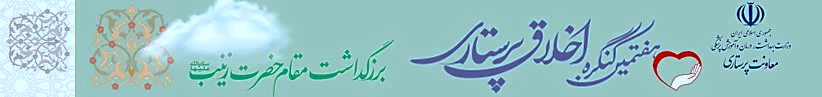 عنوان
نویسندگان
افیلیشن نویسندگان
افیلیشن نویسندگان
افیلیشن نویسندگان
افیلیشن نویسندگان
مقدمه: متن
هدف: متن
روش اجرا: متن
یافته‌ها: متن
نتیجه‌گیری: متن